UK automotive innovation Overview
BEIS Automotive Unit
18 July 2022
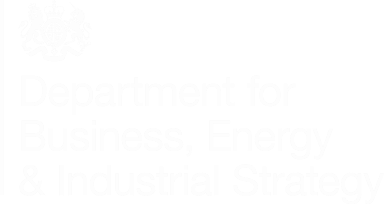 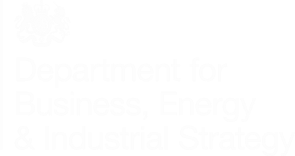 Vision and Objectives
[Speaker Notes: Cover style]
1. Overview of the UK automotive industry2. Policy challenges and HMG response
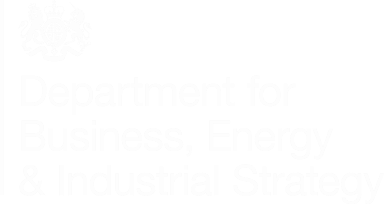 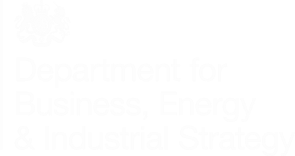 Vision and Objectives
[Speaker Notes: Cover style]
1. Overview of the UK automotive industry
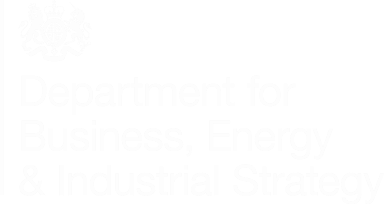 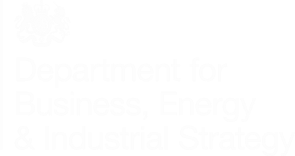 Vision and Objectives
[Speaker Notes: Cover style]
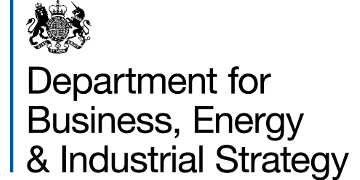 The UK automotive industry
Size and structure
Employment
Regional impact
Employs 169,000 directly
Additional 284,000  indirectly
£16bn GVA 
8.4% of UK manufacturing GVA
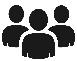 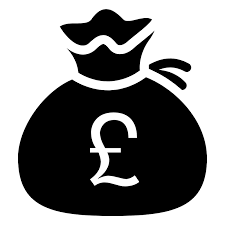 % of total automotive employment
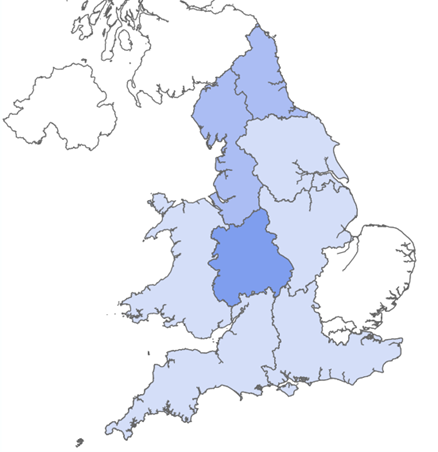 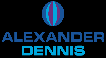 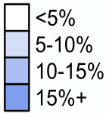 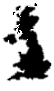 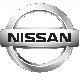 90% of employment outside London /South East
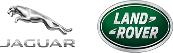 8/10 cars made in the UK are exported
47.3% going to the EU.

9/10 cars sold in the UK are imported
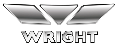 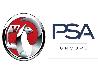 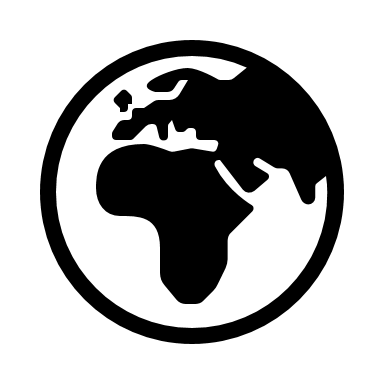 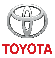 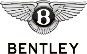 Annual pay 20% higher than national average
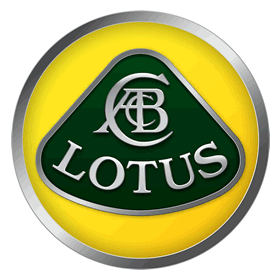 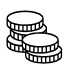 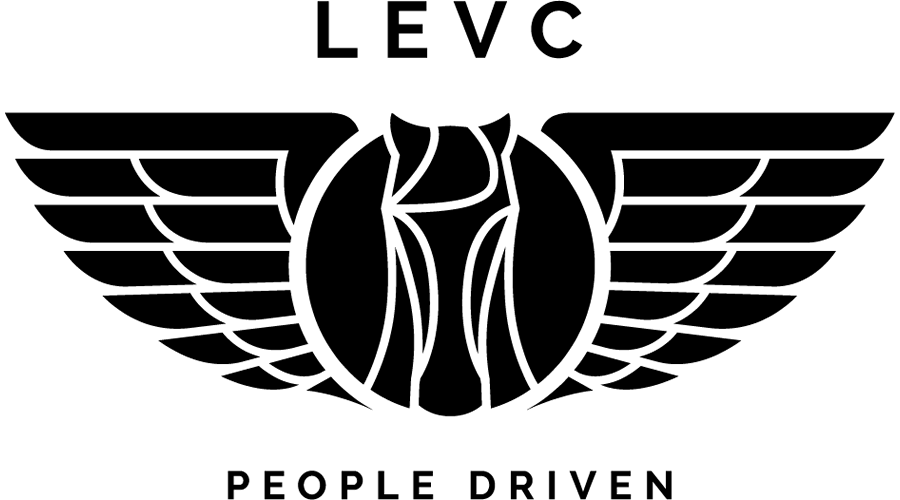 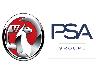 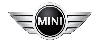 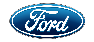 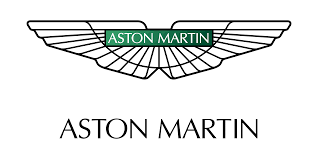 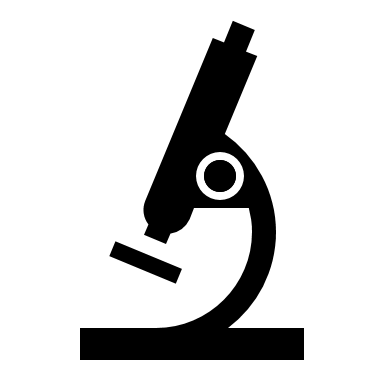 £3.8bn invested in R&D p.a. 15% of UK total & focused decarbonisation & Net Zero
Productivity 42% higher than UK average
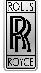 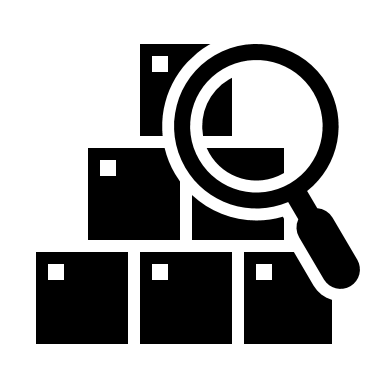 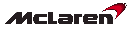 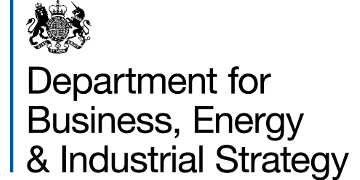 Car registrations in the UK
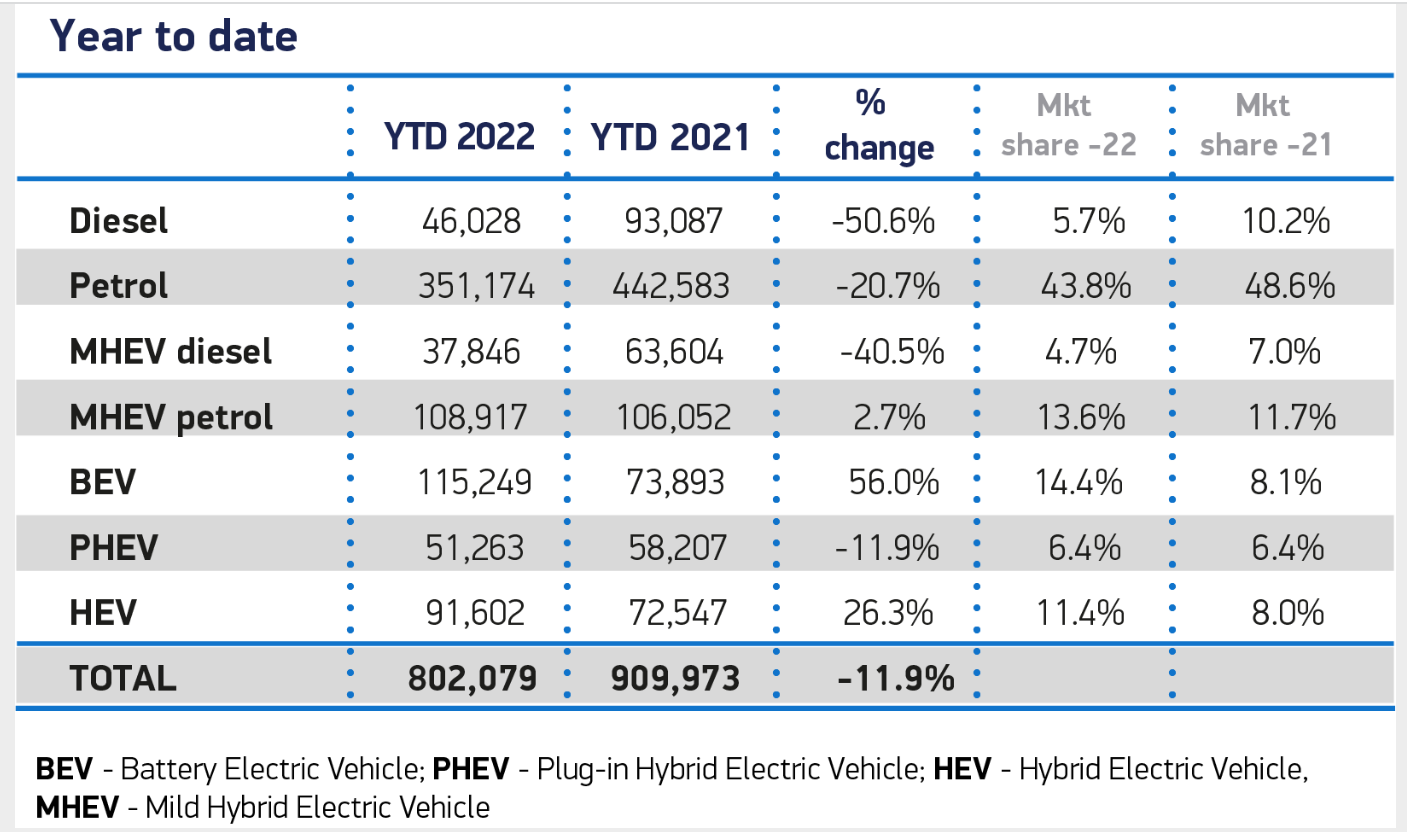 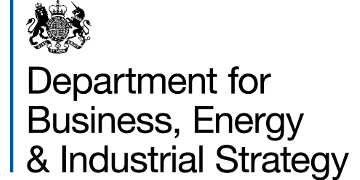 Grow in EV market demand globally
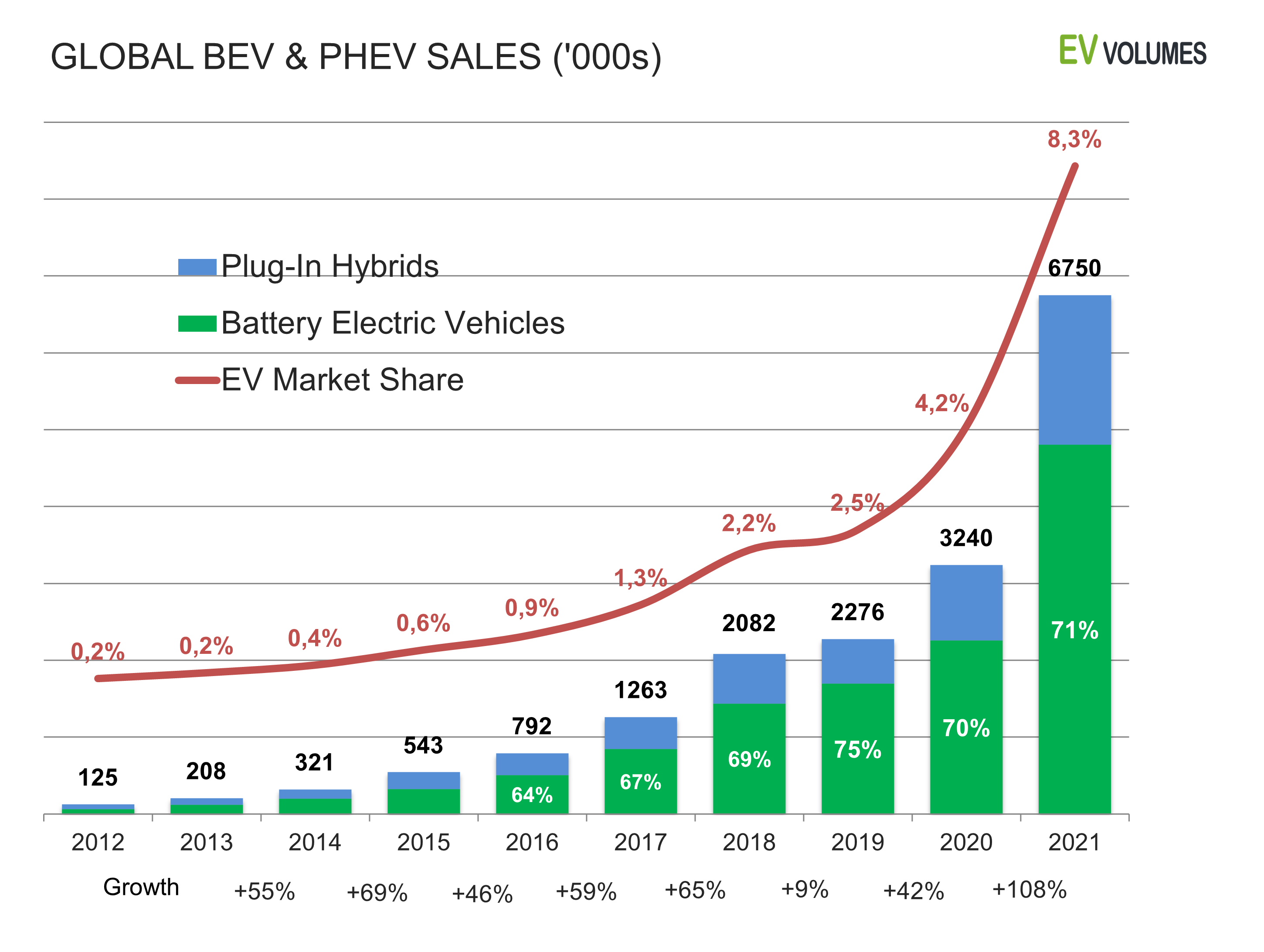 Source: EV-Volumes.com
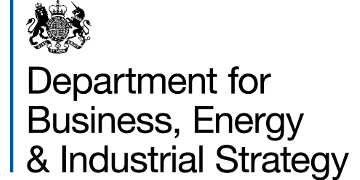 UK export profile
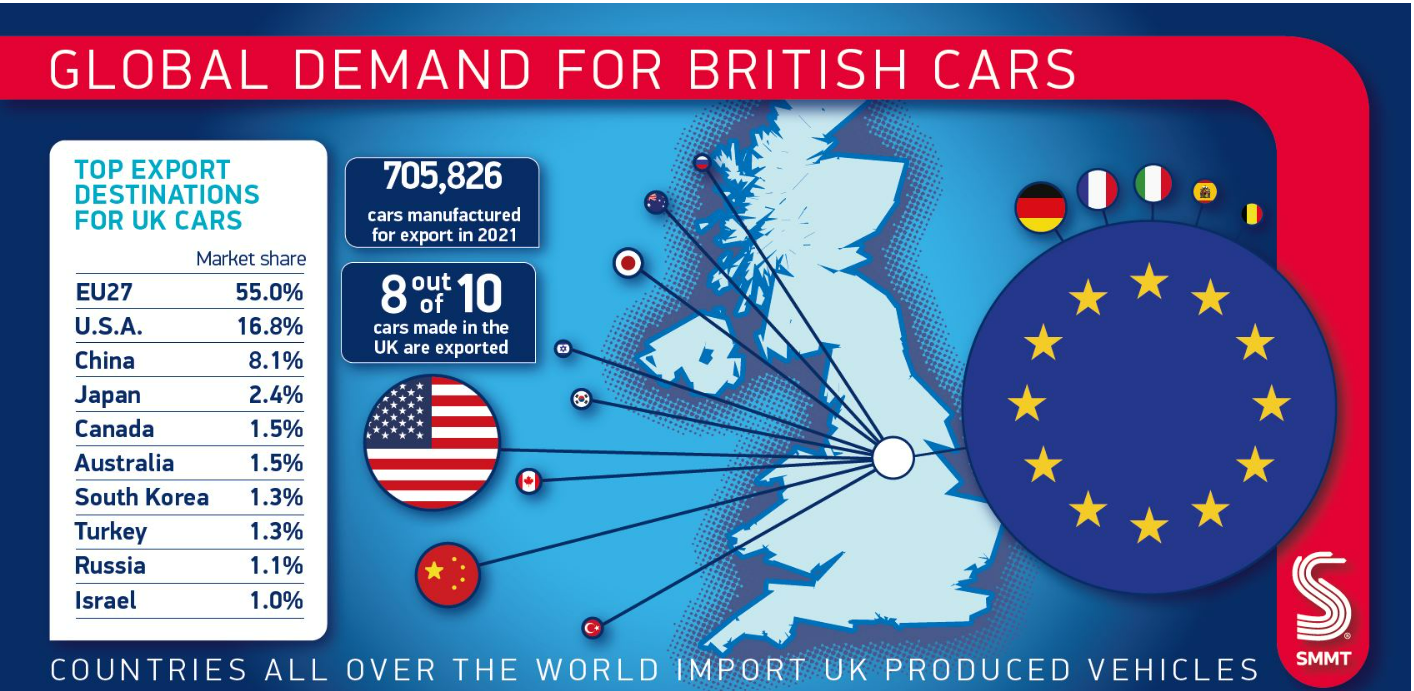 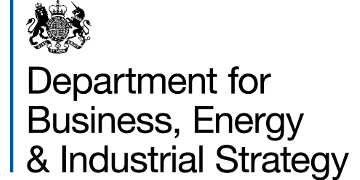 UK/USA trade – details
0.96%
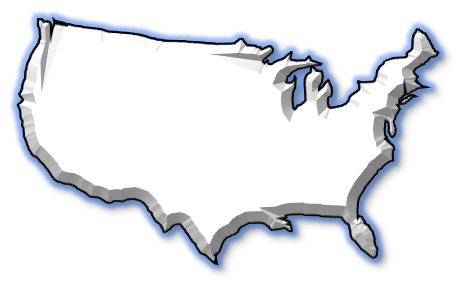 1.05%
4.25%
86.26%
5.77%
6.48%
10.50%
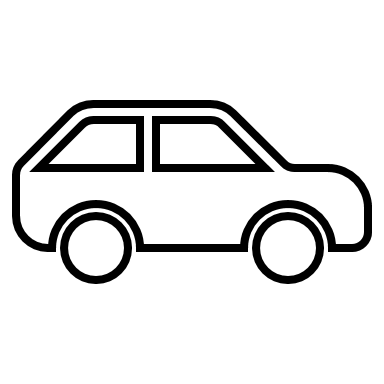 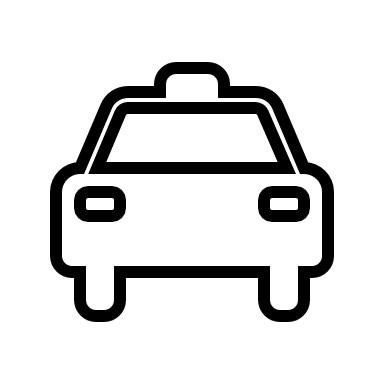 13.17%
24.54%
Source: ITC Trade Map 2018
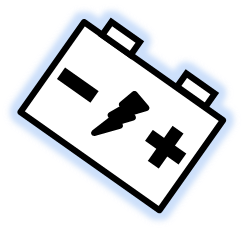 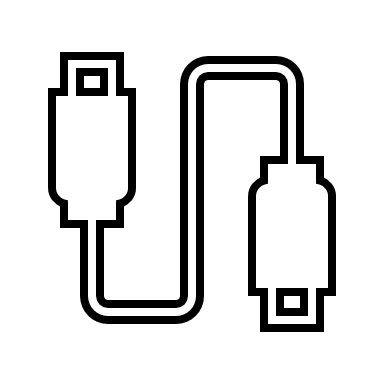 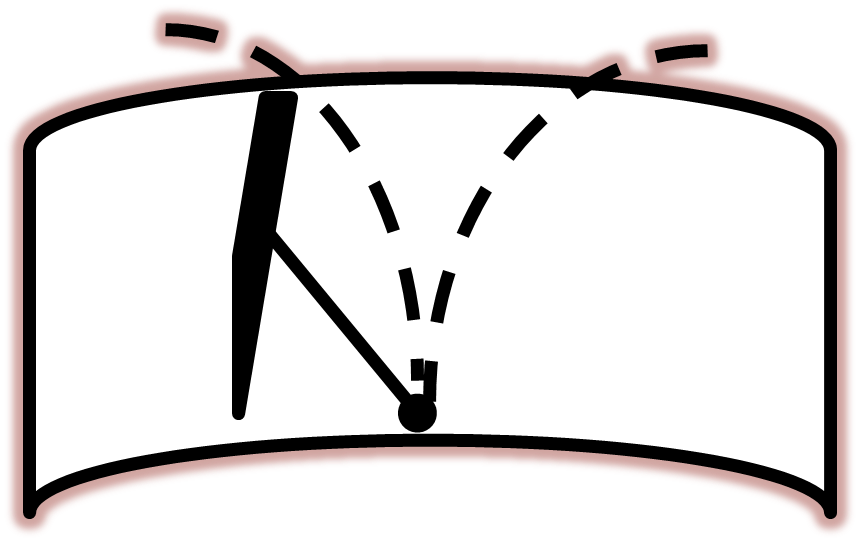 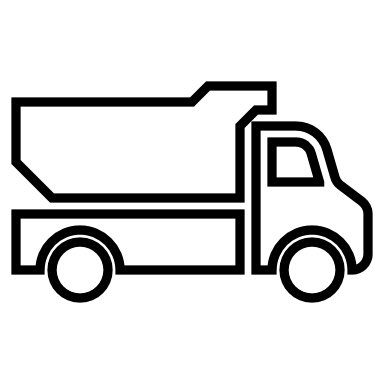 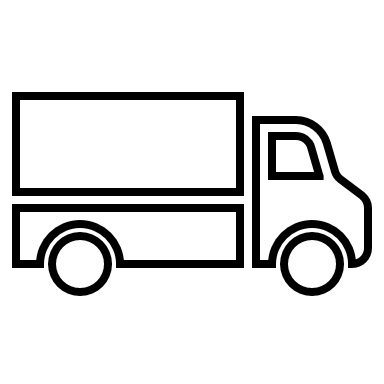 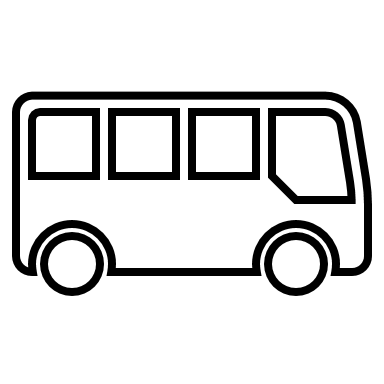 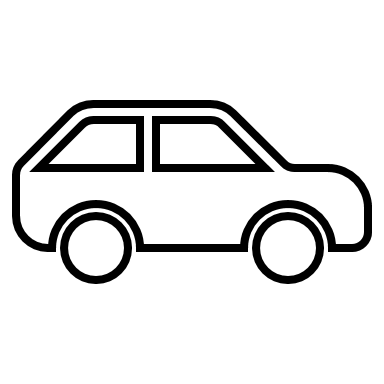 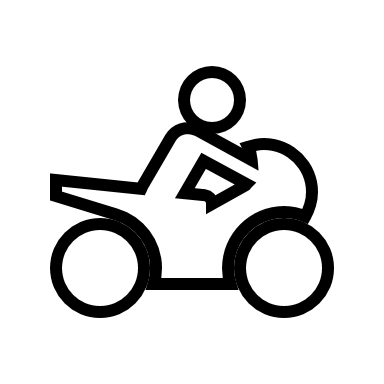 2. Policy challenges and HMG response
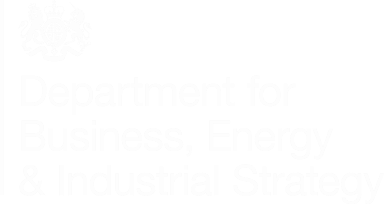 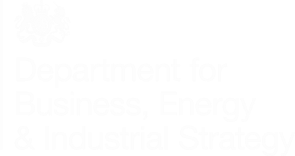 Vision and Objectives
[Speaker Notes: Cover style]
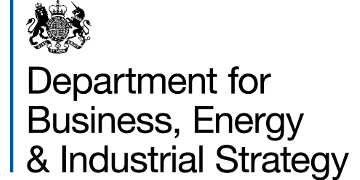 Transport, the most significant emitter
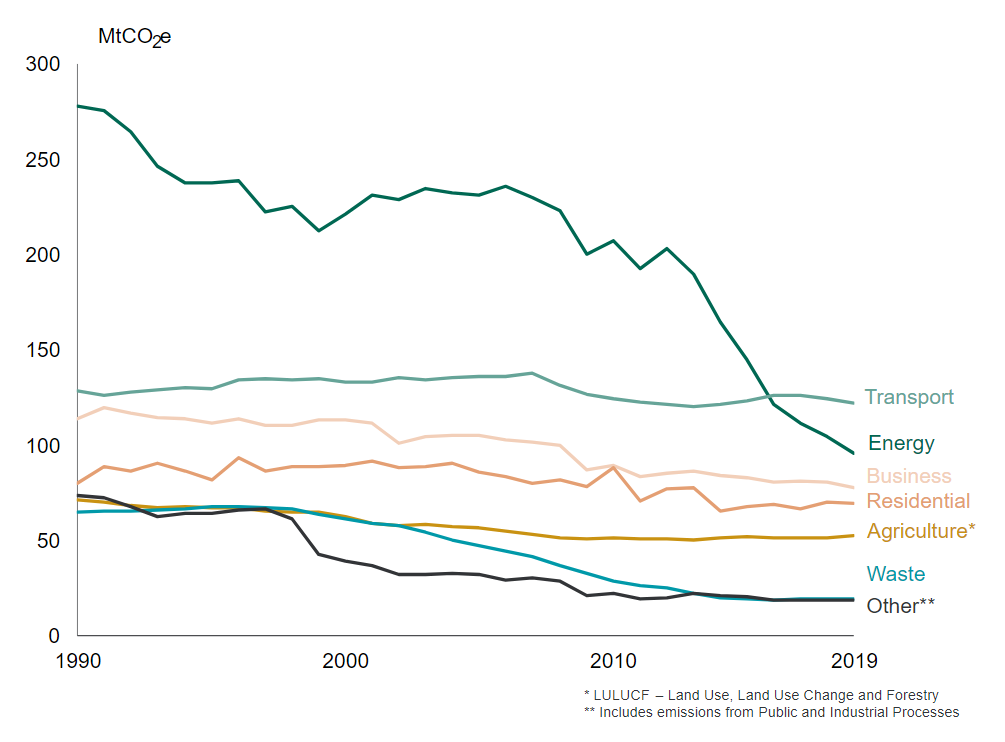 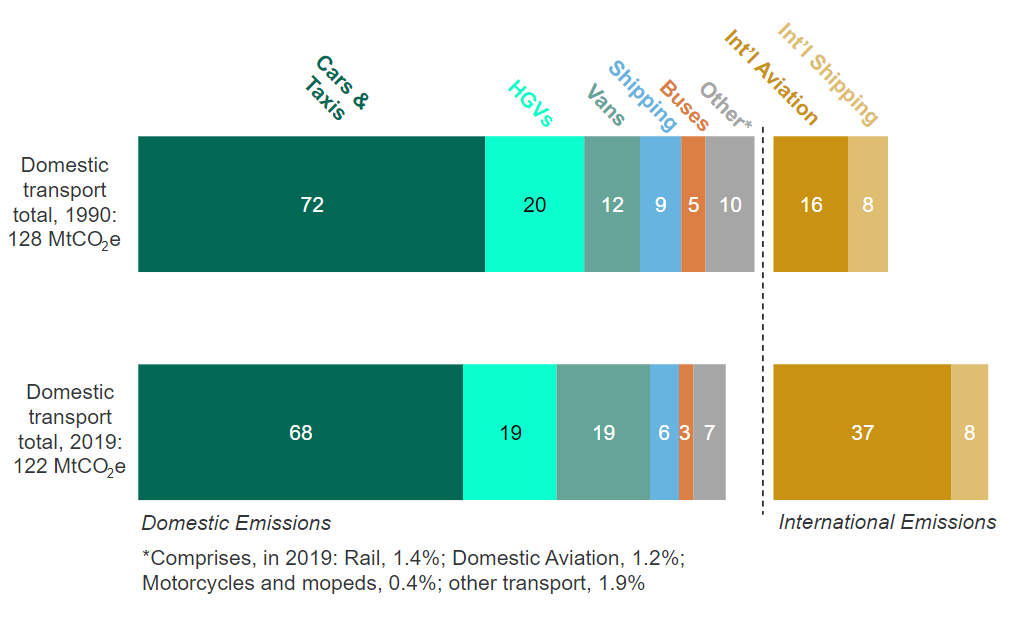 Source: Department for Transport, 2021
Source: Department for Transport, 2021
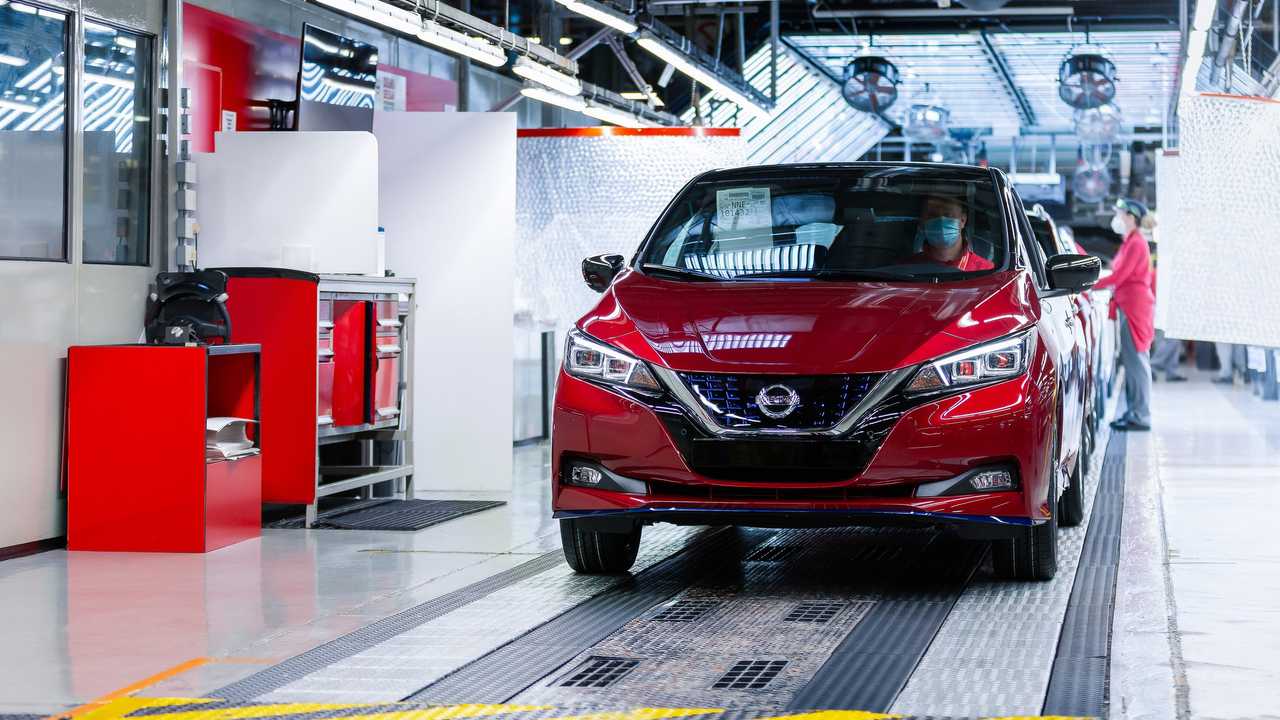 Government action so far
The UK is the first major economy to commit to a net zero target by 2050.
As part of the 2020 Ten Point Plan for a Green Industrial Revolution, we will invest £12 billion by 2030. The 2021 Net Zero Strategy builds on this.
We are ending sales of new petrol and diesel engine cars and vans in 2030. All new cars and vans will be zero emission by 2035.
We are accelerating electrification, investing over £5 billion across infrastructure, manufacturing and research & development.
Thanks to our policies and to Government and industry investments, over 1 in every 6 cars sold in the UK now has a plug.
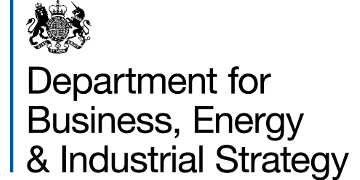 An ambitious strategic framework
2019
UK Net Zero
2015
Paris Agreement
2021
COP26
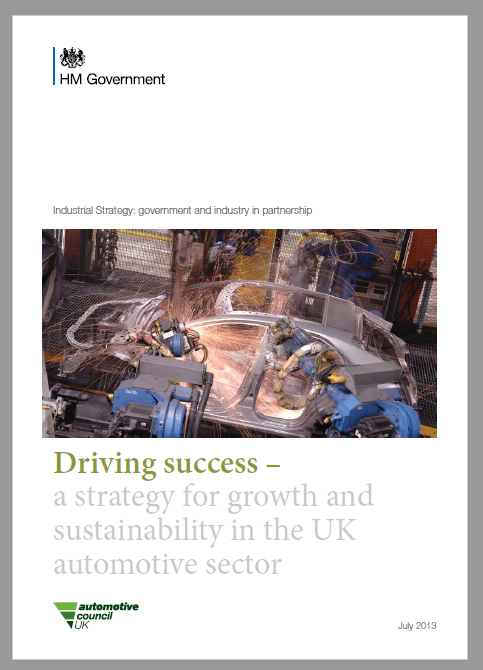 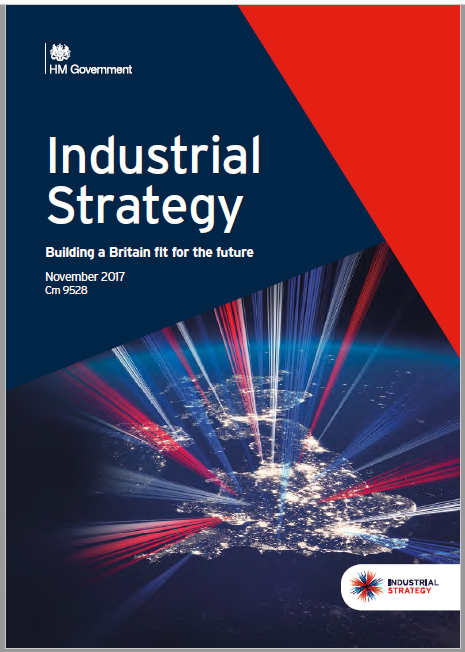 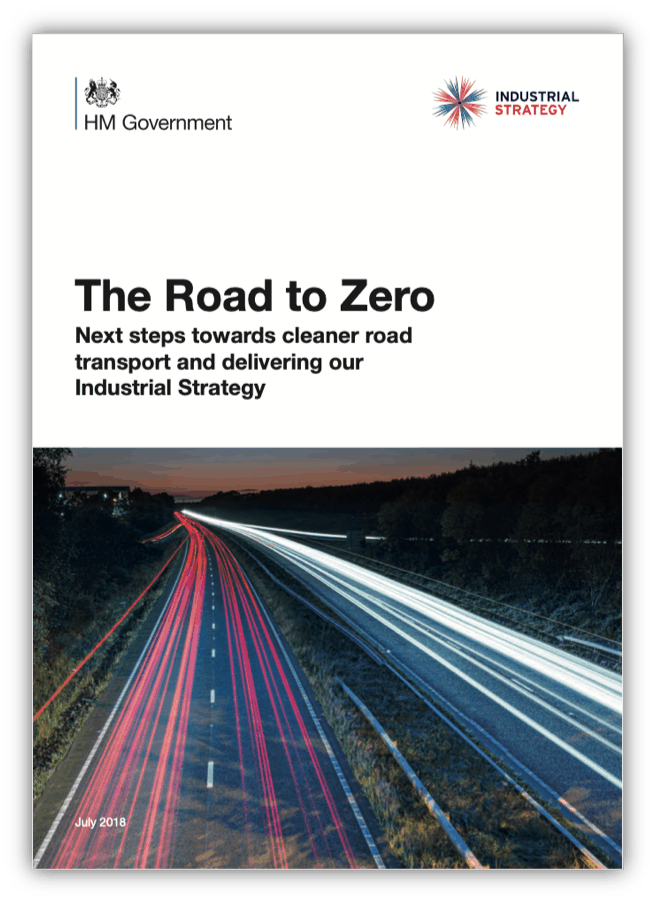 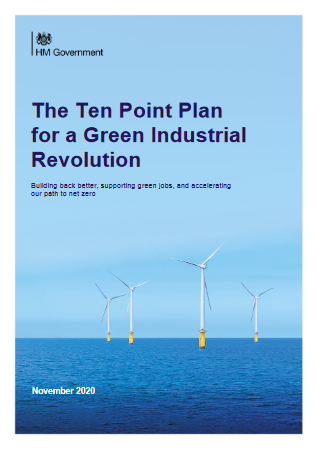 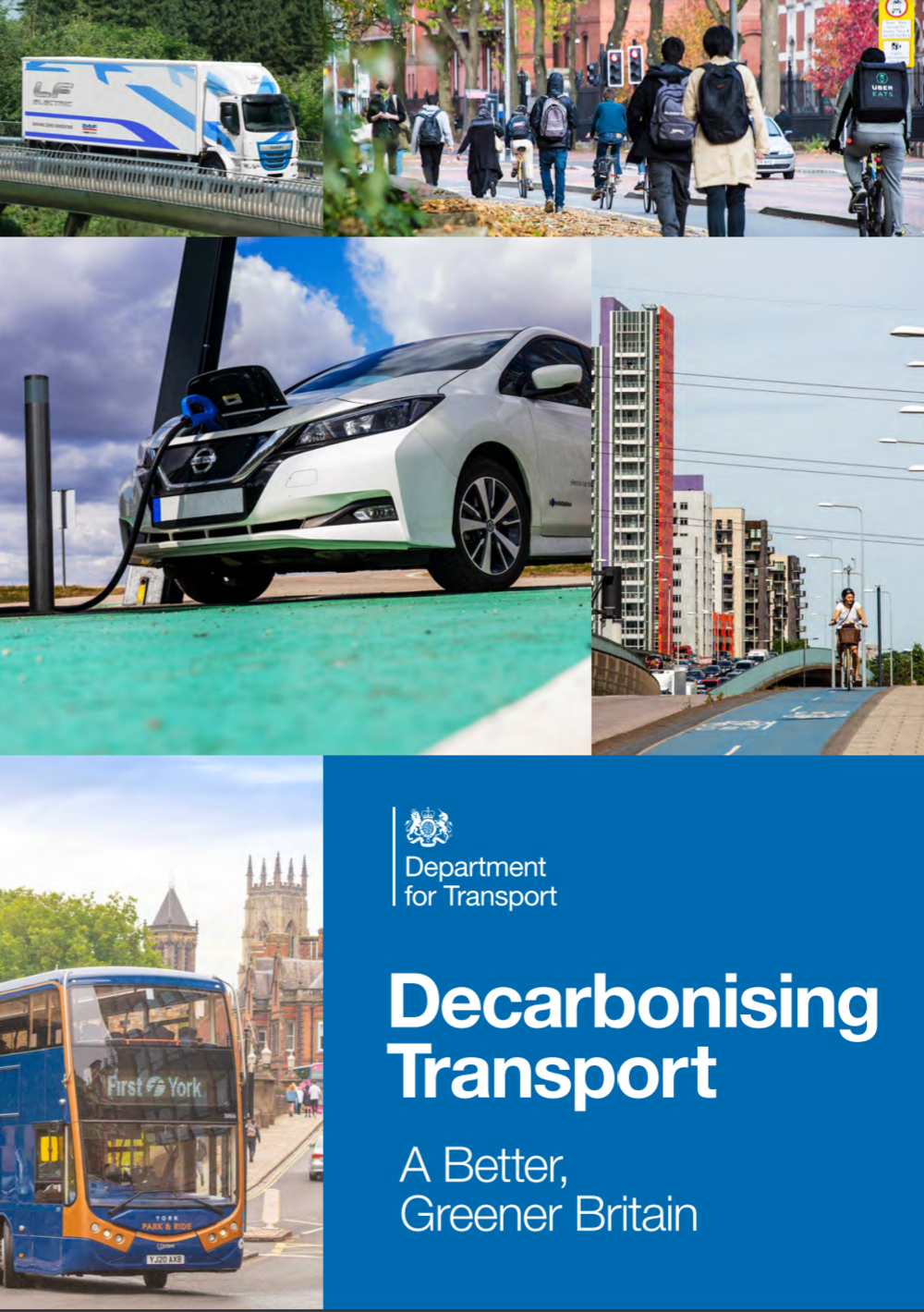 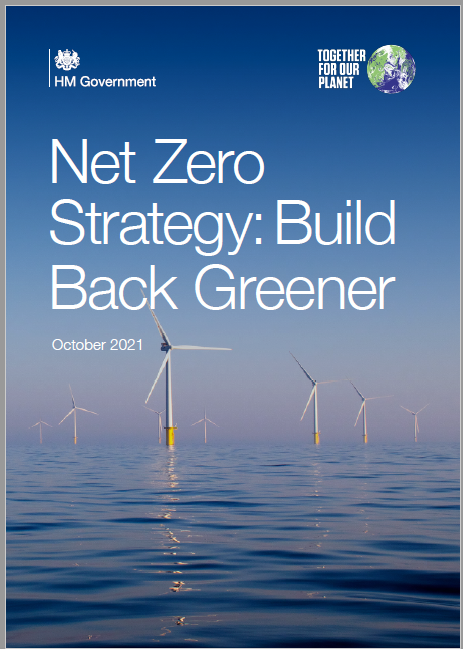 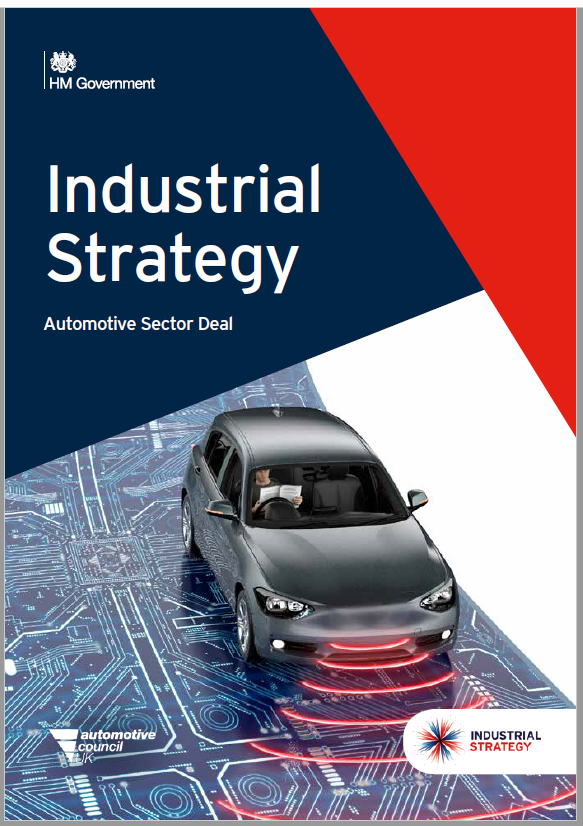 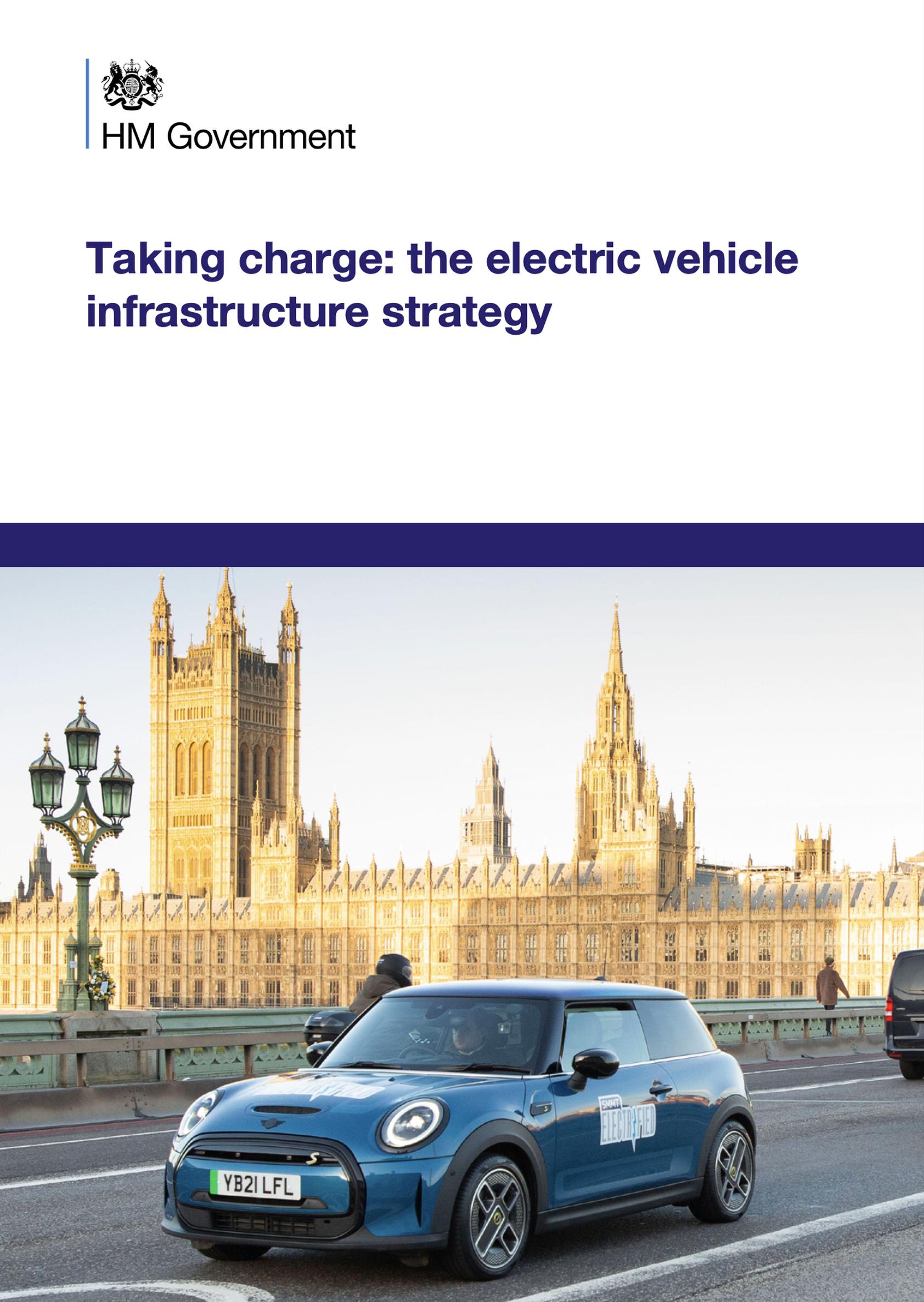 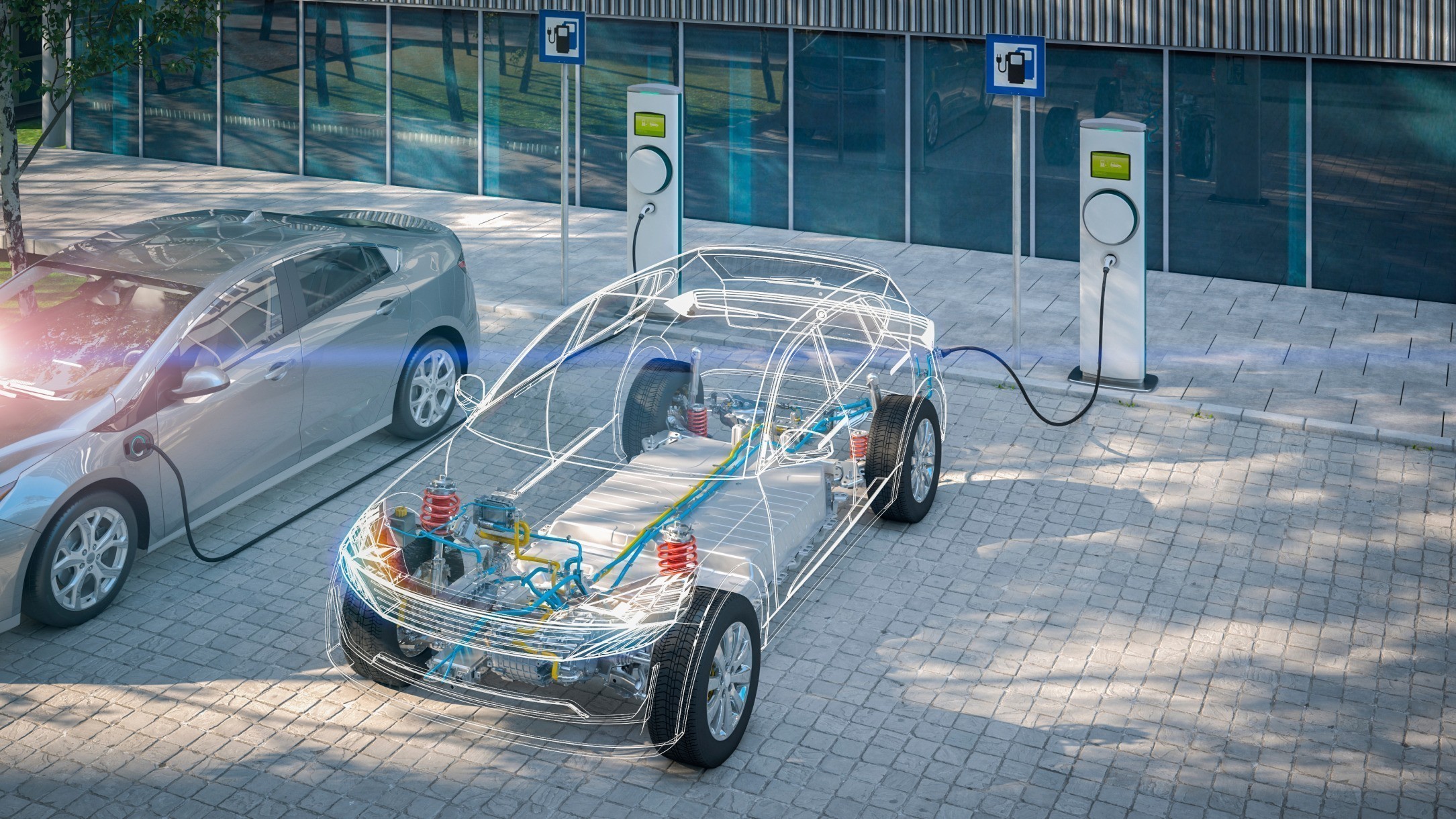 13
The UK Government has committed over £5 billion in infrastructure, R&D, driving demand and supply-side support.5
Creating the right regulatory environment including 2030 Phase Out, Zero Emission Vehicle (ZEV) mandate, infrastructure provision
Learning from industry to understand and develop supply chain plans for key areas
Encourage innovation, efficiency and keep costs low through funding
Invest in our UK skills and capability through green skills programmes, such as our Lifetime Skills Guarantee
The UK is investing heavily into electrification
£318m
Faraday Battery Challenge ZEV battery development1
£1bn
Advanced Propulsion Centre
£80m
Driving the Electric
Revolution – power
electronics, electric
drivetrains2
£2.5bn
Office for Zero Emission Vehicles (OZEV) funding for R&D, infrastructure and purchase grants3
£850m
Automotive Transformation Fund4
£440m
Connected Automated Vehicle Technology
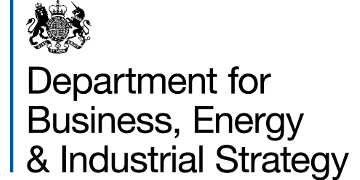 Government intervention so far
New idea, model or approach
Pilot project
Scale up
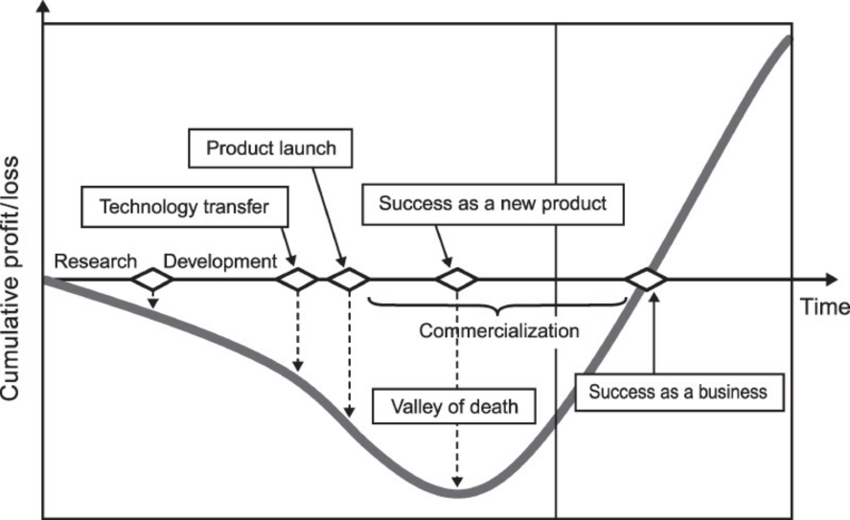 Multiple impacts across the supply chain, spillovers
Source: Osawa and Miyazaki (2011)
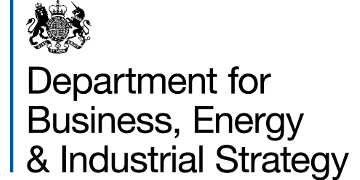 The role of Research Councils
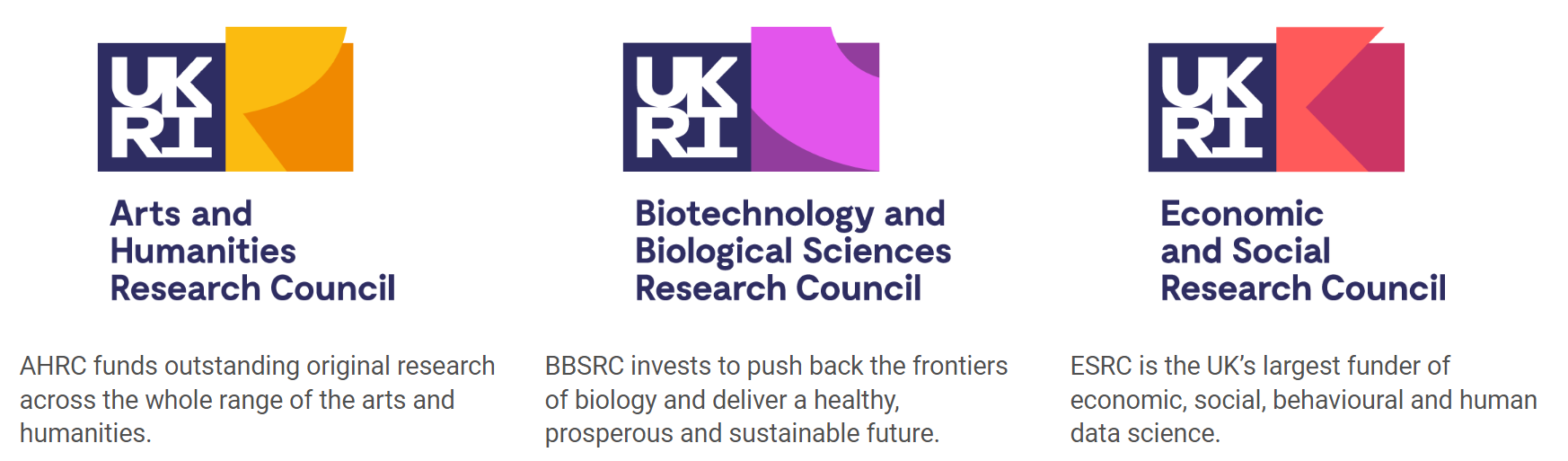 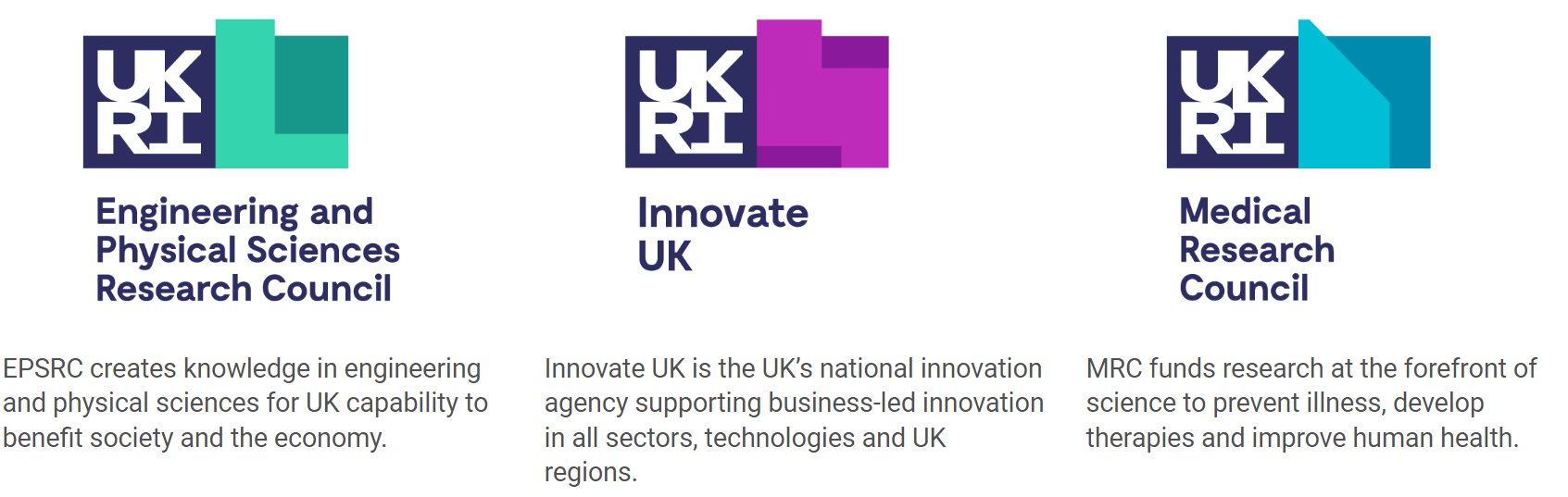 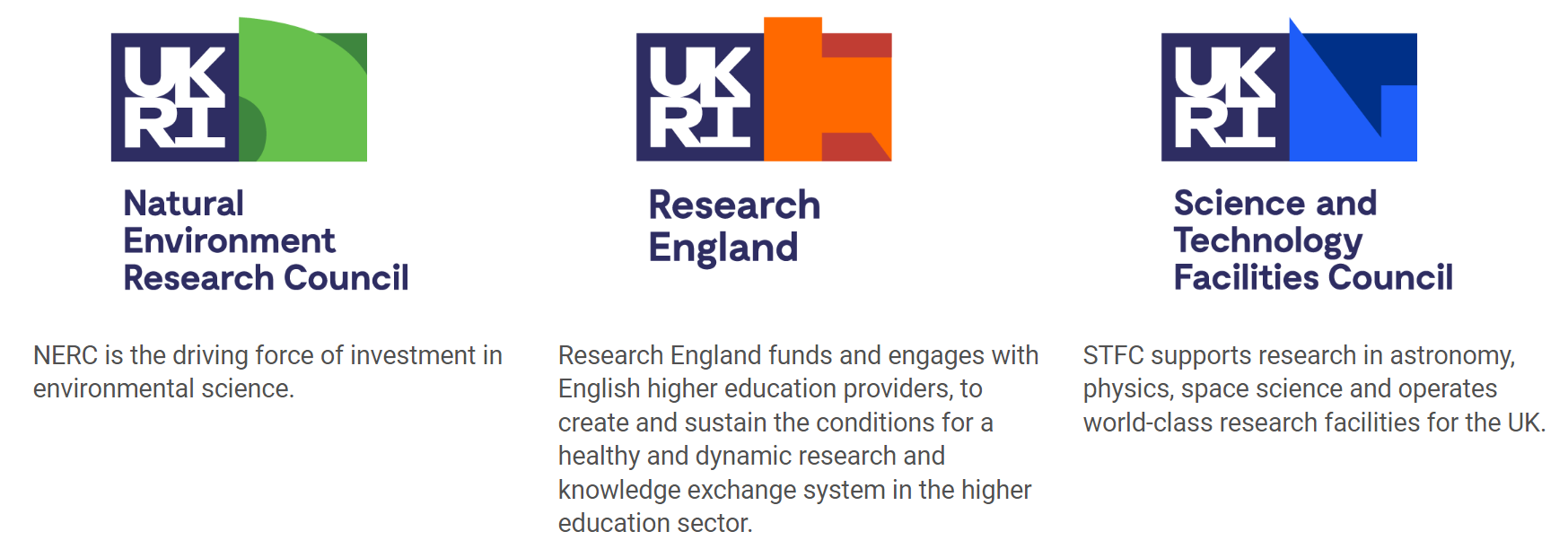 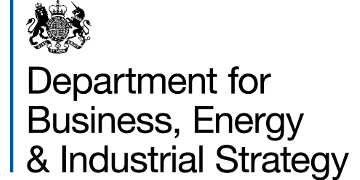 Government intervention so far
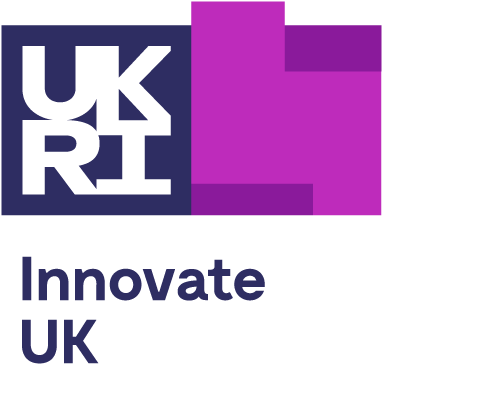 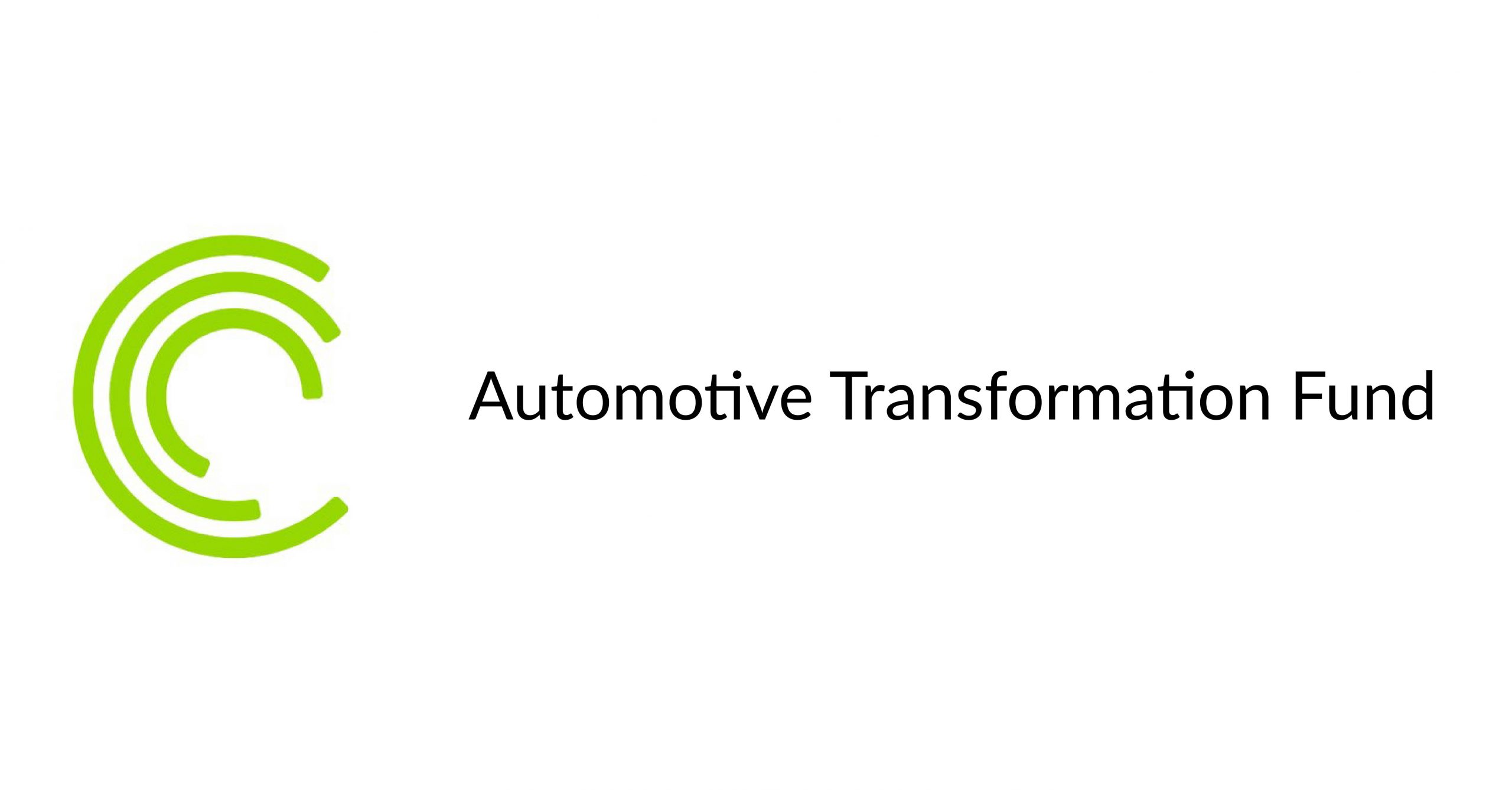 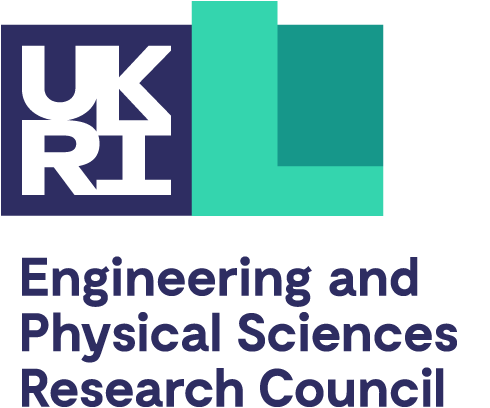 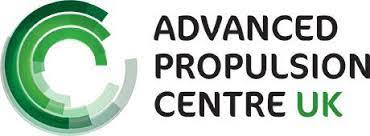 Capital investment, Feasibility studies & scale up validation
Technology demonstrations, proof of concept and other  collaborative research and development
Early stage research, generating a pipeline of mid-TRL projects
Late stage collaborative research and development
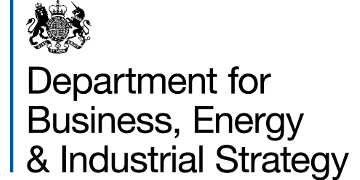 Government intervention so far
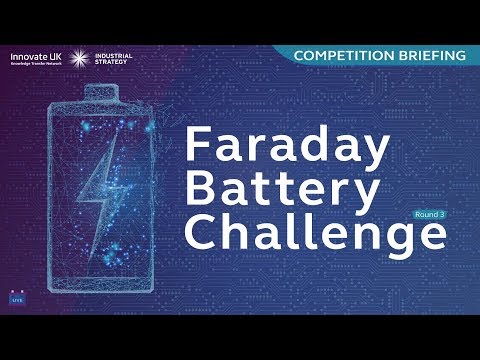 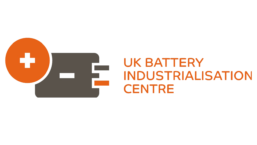 Early stage R&D
Technology demonstrations, proof of concept etc. in cooperation with IUK
Capital investment, feasibility studies and scale up validation
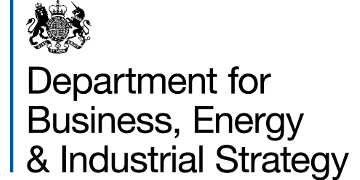 Government intervention so far
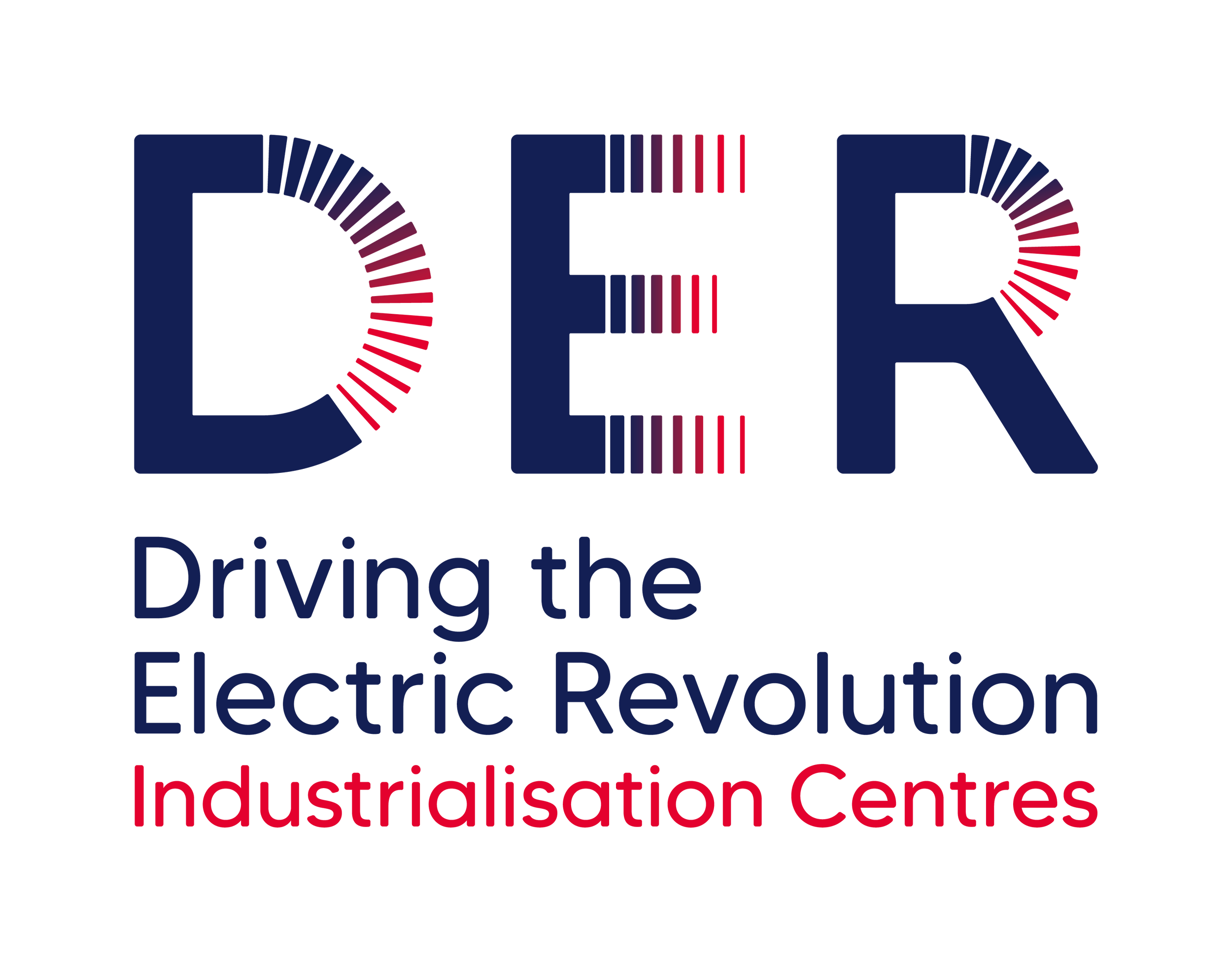 A UK-wide project developing the UK's clean and resilient supply chains in power electronics, machines and drives (PEMD).
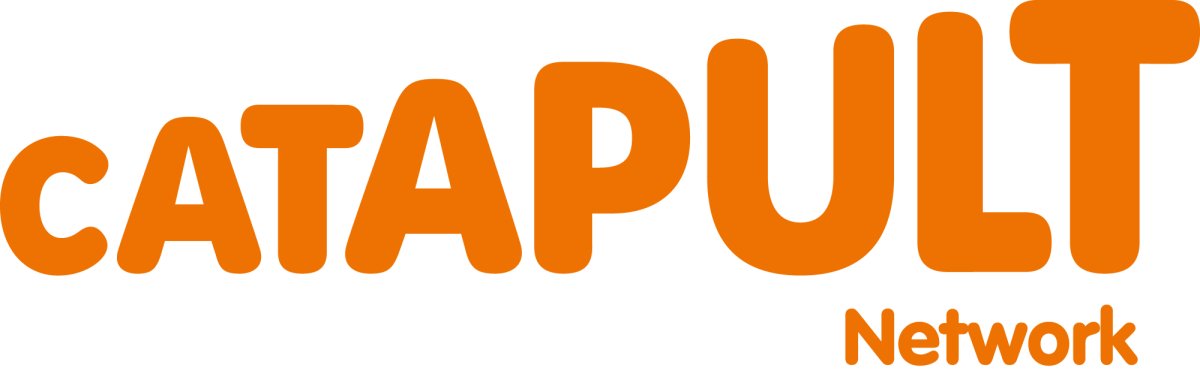 Collaborative research and innovation